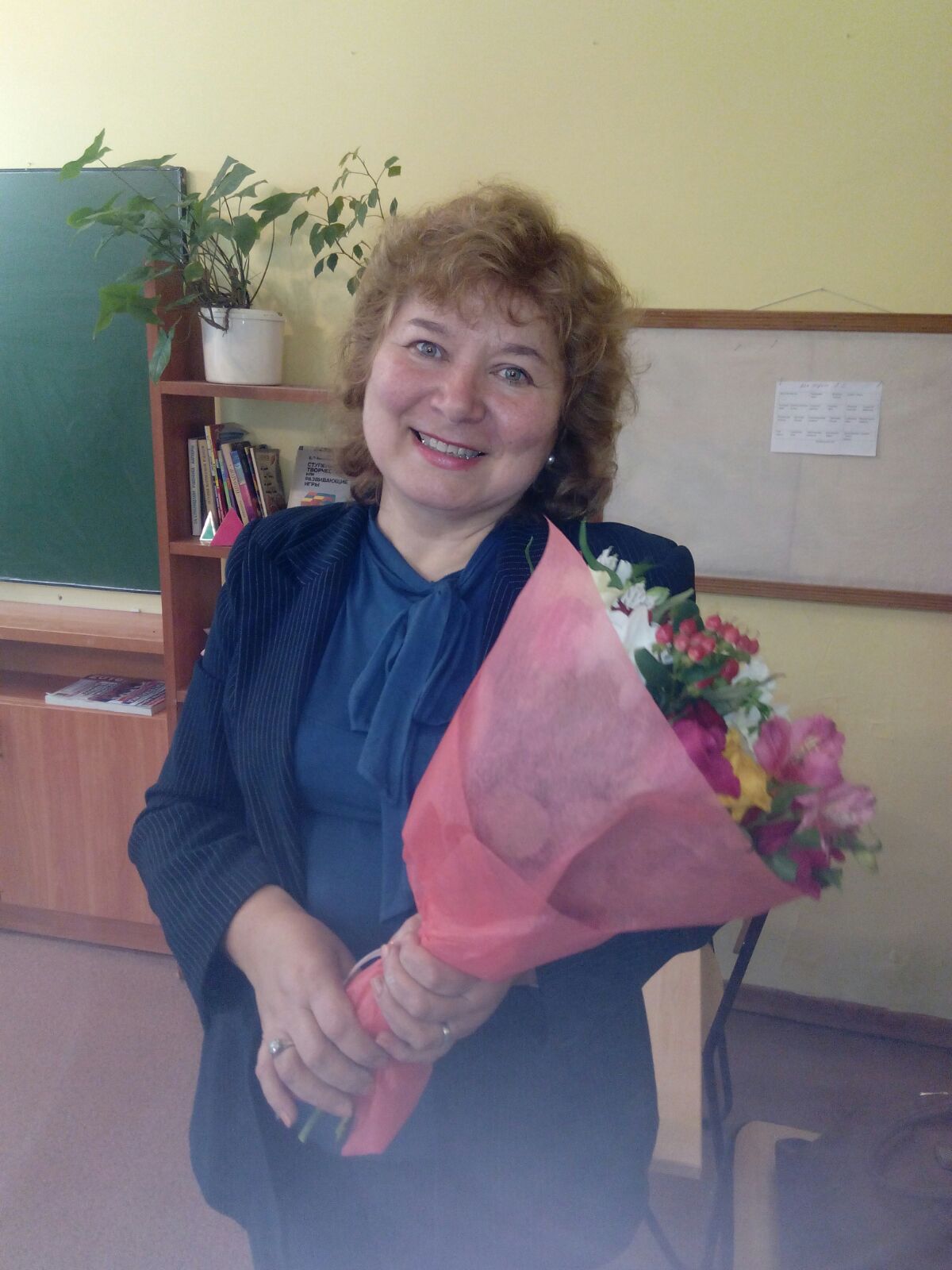 ПОРТФОЛИОучителя математикиЧОУ СОШ «Елена-Сервис» г. КазаниГумеровой Альбины Илдусовны
2015 год
Мой <a href = "http://nsportal.ru/gumerova-albina-ildusovna" > Сайт учителя математики</a>
Образование – высшее. Казанский государственный педагогический институт 1984 г.
Квалификация по диплому: учитель математики
Стаж педагогической работы – 25 лет
Стаж работы в ЧОУ СОШ «Елена-Сервис»– 5 лет
Занимаемая должность – учитель математики
Учитель первой категории - 1998 год
Педагогическое кредо : Педагог без любви к ребенку – всё равно, что певец без голоса, музыкант без слуха, живописец без чувства цвета
Результаты сдачи ЕГЭ:
Результаты сдачи ГИА:
Развитие системы поддержки талантливых детей
Выявление и психолого-педагогическое сопровождение одаренных детей в условиях ЧОУ СОШ «Елена-Сервис»
Категории  одарённых детей
Этапы работы по выявлениюодаренных детей
Развитие системы поддержки талантливых детей«До горизонта не дойти, но сколько нового в пути!»
Предметная декада
Участие в олимпиадах, конкурсах
Участие в Интернет олимпиадах
Творческие мастерские
Формы работы     с одарёнными детьми
Исследовательская деятельность
Групповые  занятия с одарёнными  детьми
Курсы  по  выбору
Результаты учащихся
Результаты учащихся
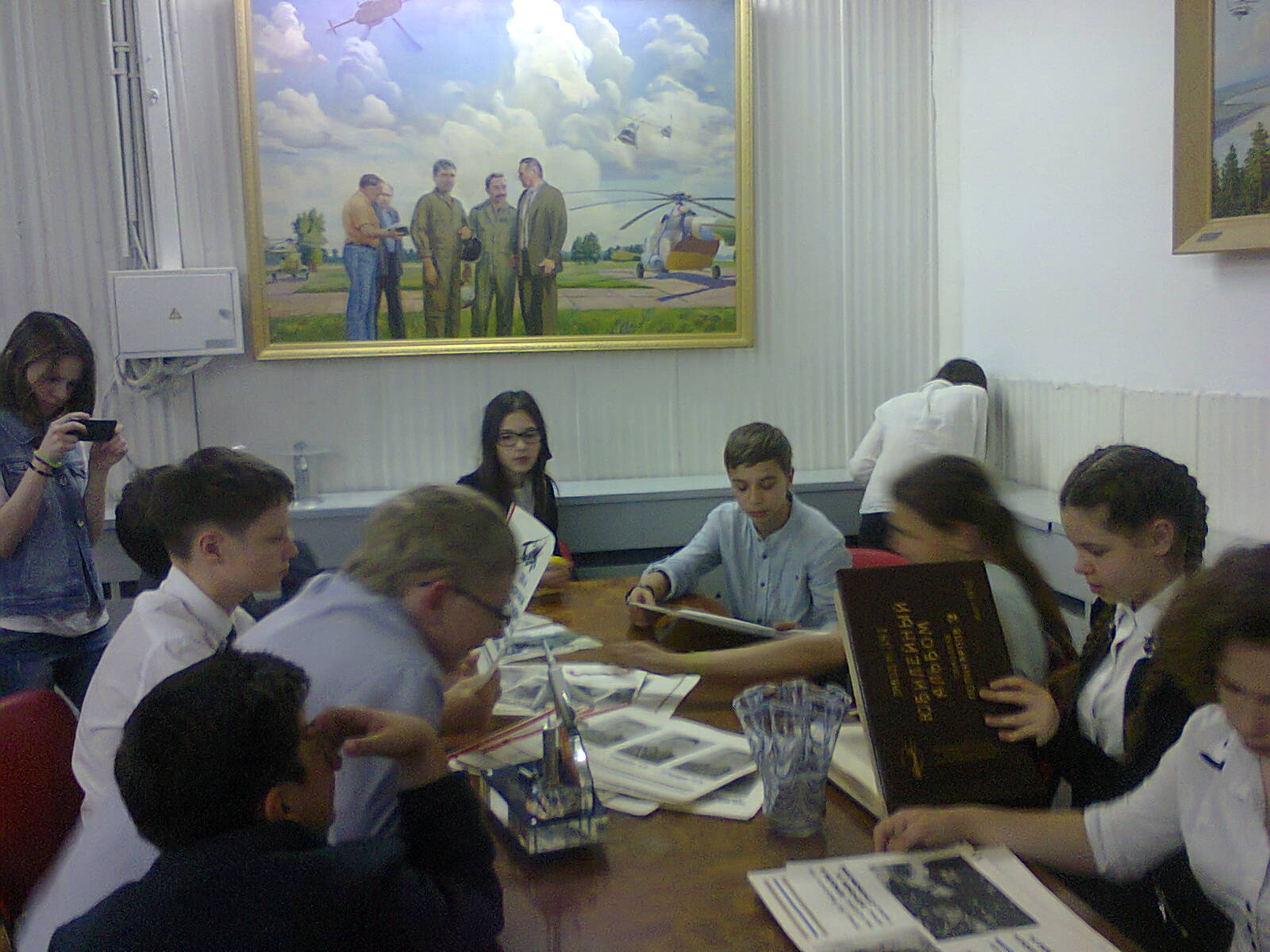 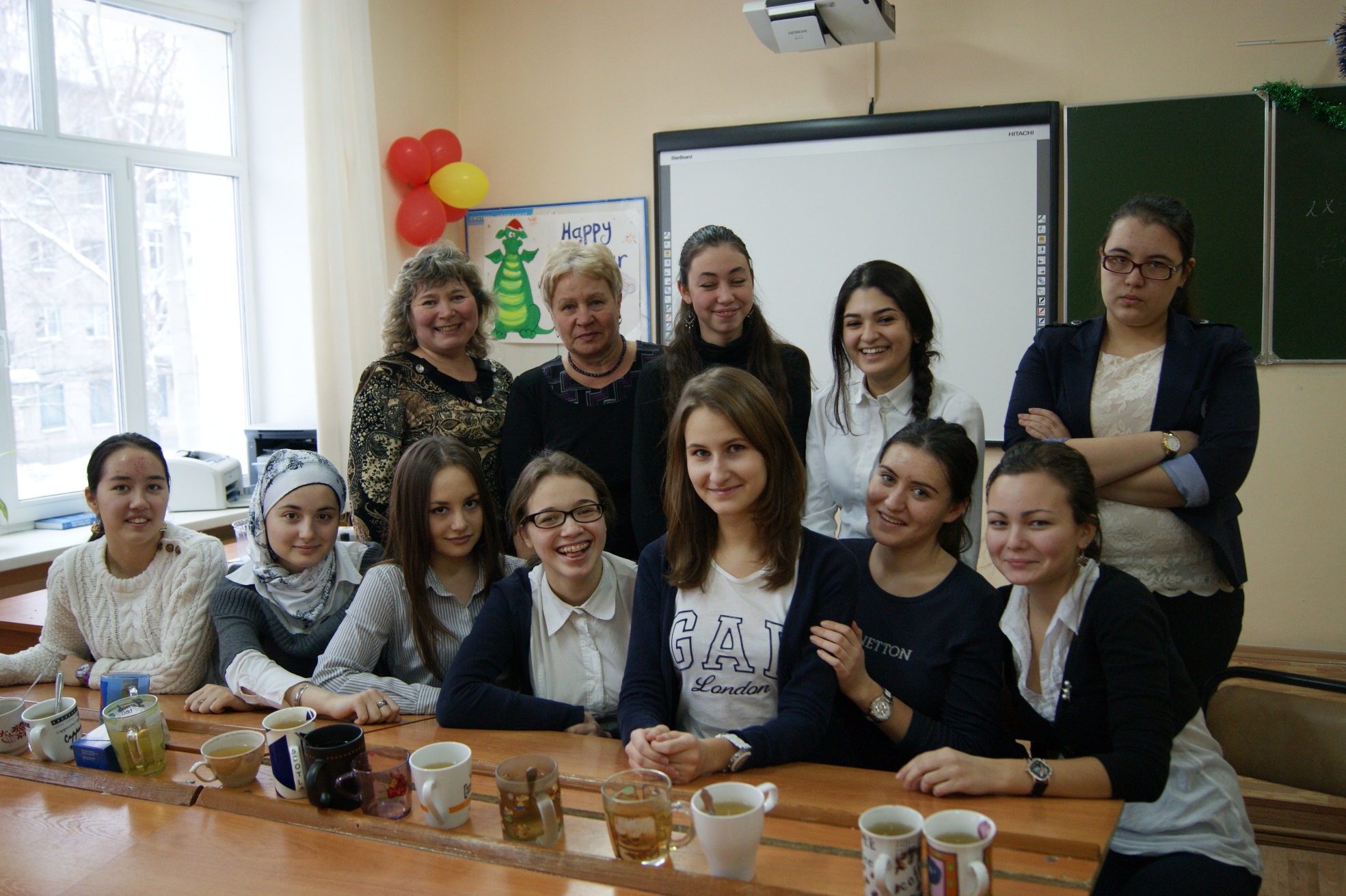 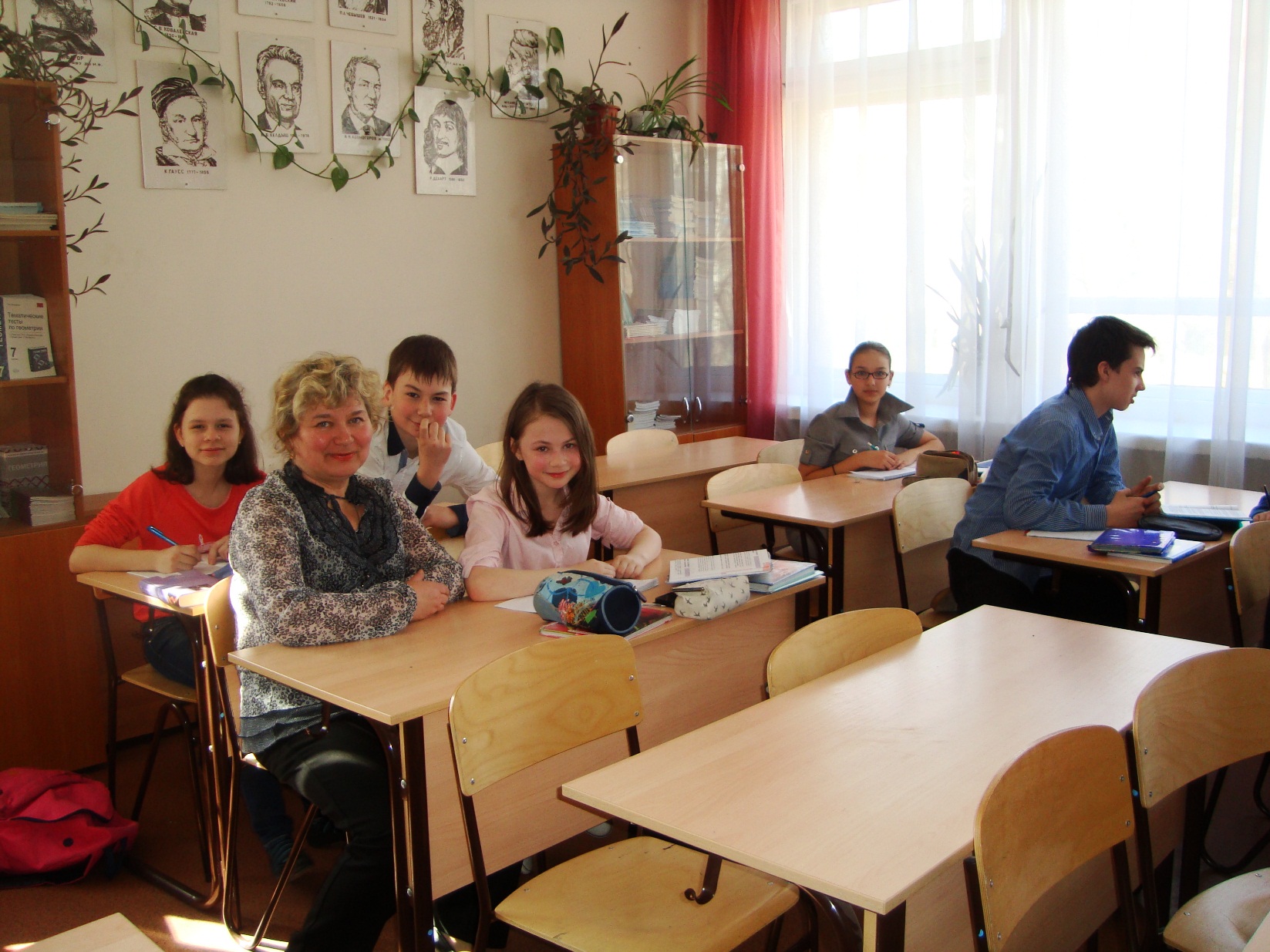